Тематическая неделя с 21.02.2022г- 26.02.2022г.«Неделя родного языка. К 150 летию со дня рождения В.К.  Арсеньева.»
Подготовила воспитатель старшей разновозрастной группы МБДОУ №41 п. Санболи: Дударева О.Н.
Цели проведения недели родного языка:
Через организованную учебную и игровую деятельность, способствовать изучению родного края;
Познакомить с творчеством 
Владимира Клавдиевича Арсеньева.
В рамках проведения Недели Родного языка в старшей группе в течение недели знакомили детей с биографией В.К. Арсеньева. Рассматривали цветные иллюстрации с изображением «Родной край Приамурья».
Показ презентации «Биография В.К.Арсеньева»
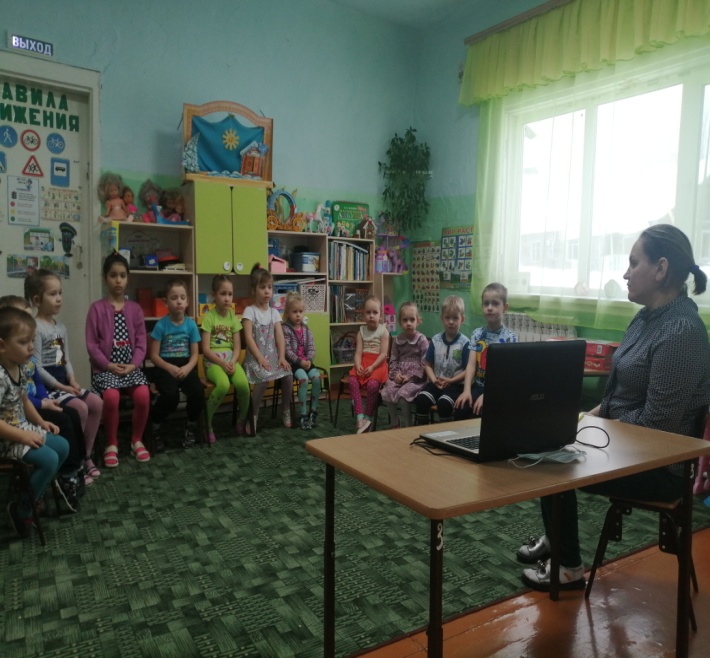 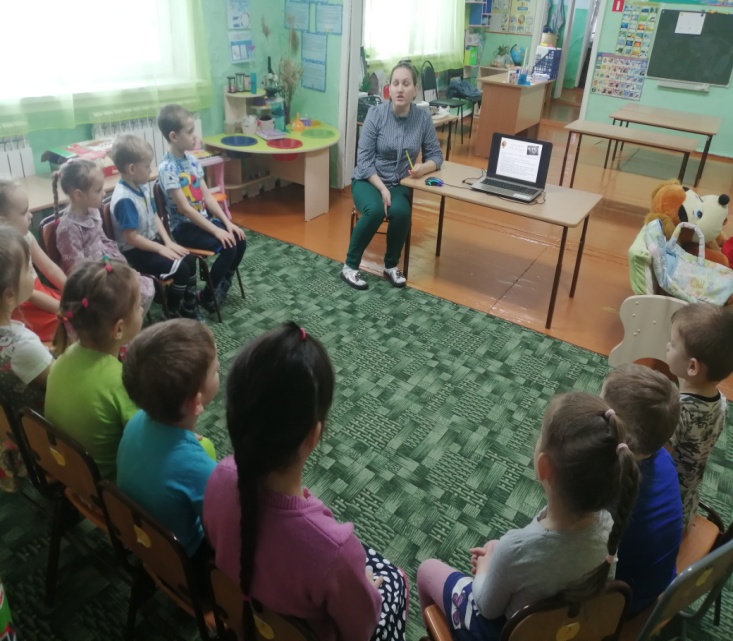 Художественное творчество (рисование) Тема: Тигр.Цель: развивать фантазию детей; закрепить умение рисовать карандашами.
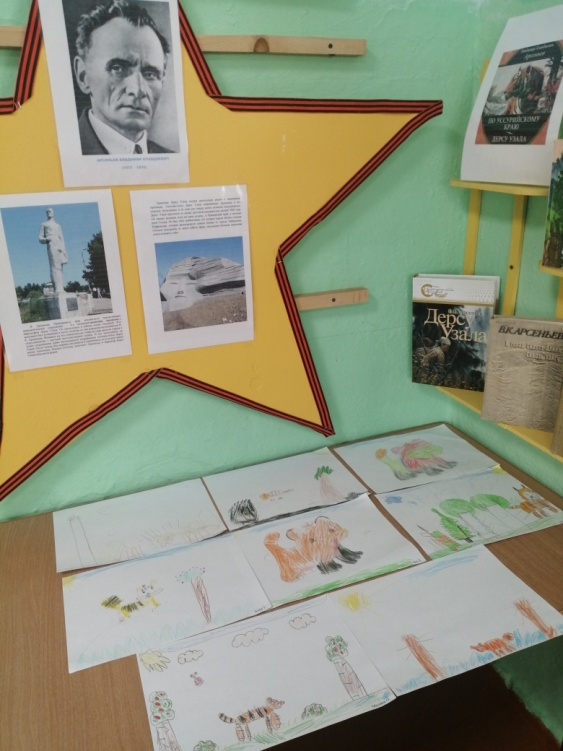 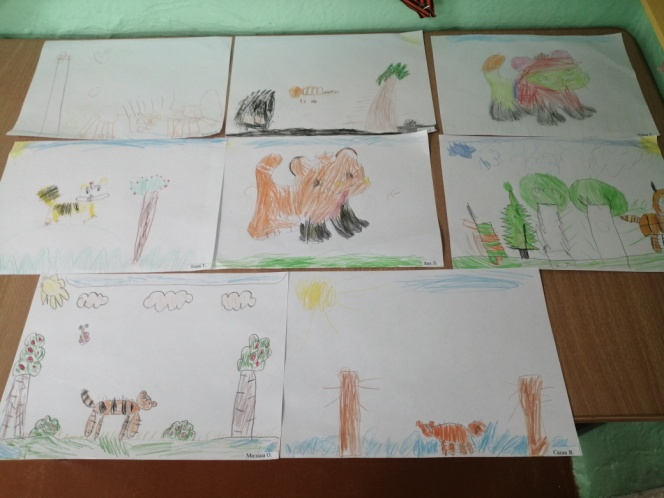 Художественное творчество (аппликация).Тема: «Тигр».Цель: закрепить умение пользоваться ножницами, клеем; аккуратно наклеивать детали.
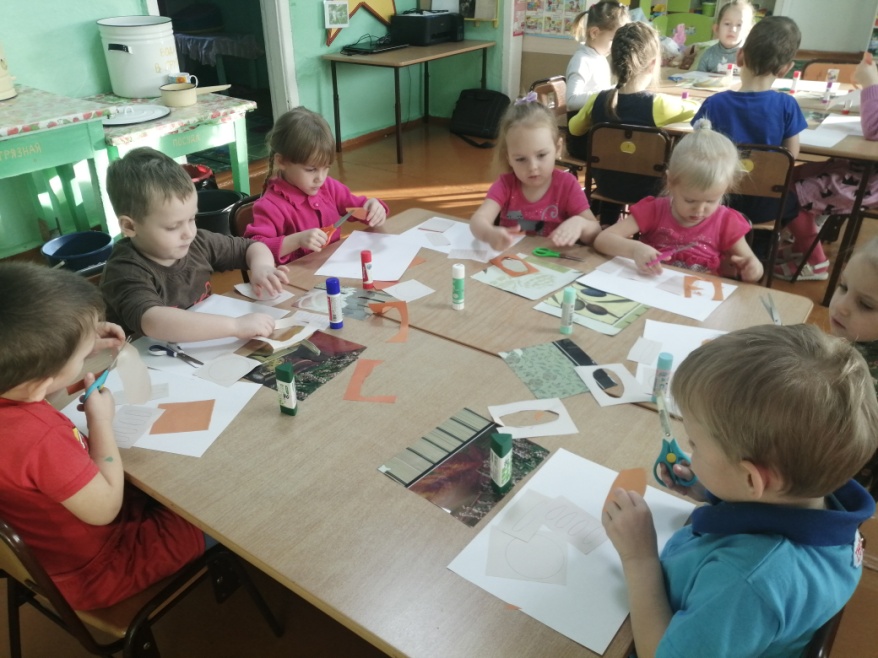 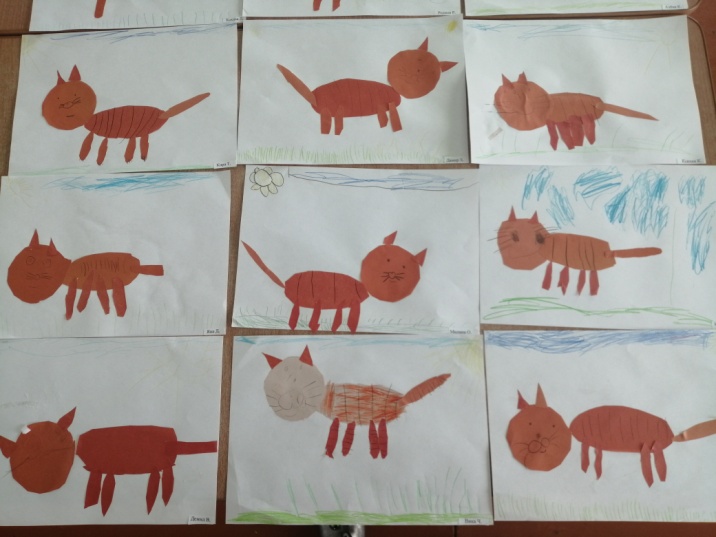 Рассматривание цветных иллюстраций.
Просторы Приамурья
Спасибо за внимание.